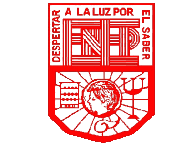 ESCUELA NORMAL DE EDUCACIÓN PREESCOLAR
LICENCIATURA EN EDUCACIÓN PREESCOLAR
CICLO ESCOLAR 2021-2022

NOMBRE:
 VELAZQUEZ MEDELLIN ARYADNA N.# 25
 
CUARTO SEMESTRE     GRUPO C

NOMBRE DEL TRABAJO: LEY GENERAL DE LA EDUCACIÓN 

COMPETENCIA DE LA UNIDAD DE APRENDIZAJE:
-Orienta su actuación profesional con sentido ético-valorar y asume los diversos principios y reglas que aseguran una mejor convivencia institucional y social, en beneficio de los alumnos y de la comunidad escolar.
-Usan los resultados de la investigación para profundizar en el conocimiento de los procesos de aprendizaje de sus alumnos.
. 
MATERIA: OPTATIVA FILOSOFÍA DE LA EDUCACIÓN
 
NOMBRE DEL DOCENTE: ROBERTO ACOSTA ROBLES

24 de mayo de 2022    SALTILLO, COAHUILA
Ley General de la Educación
Ley General de la Educación
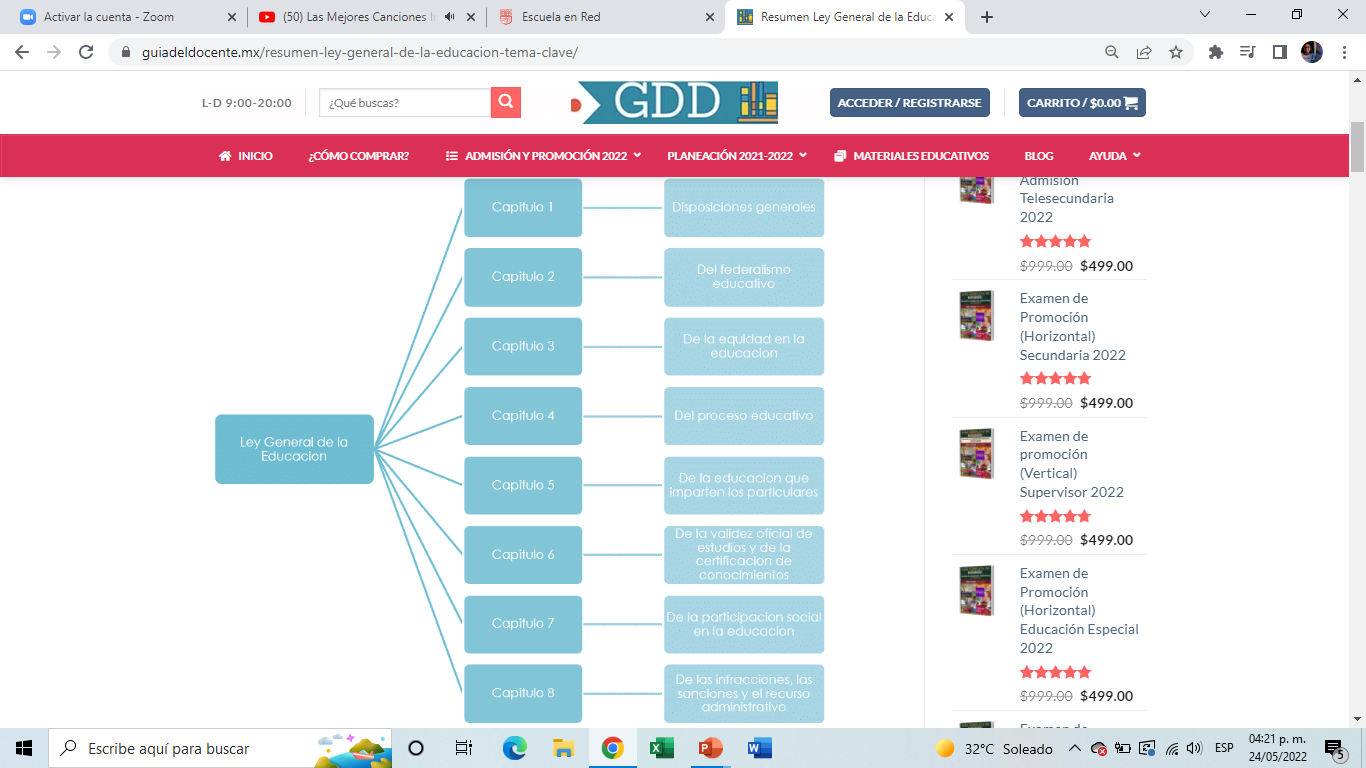 01
02
Es obligación de todos los mexicanos hacer que sus hijos menores de edad cursen la educación preescolar, primara y secundaria.
El estado esta obligado a prestar los servicios educativos para que toda la población curse la educación preescolar, primaria y secundaria.
Ley General de Educación
Ley General de Educación
03
04
La educacion que impartara el estado será laica y gratuita.
La autoridad educativa federal recae en la Secretaria de Educación Pública.
Algunas atribuciones de la autoridad educativa federal son: determinar para toda la republica, los planes y programams de estudio para la educacion preescolar, primaria, secundaria y normal; establecer el calendario escolar aplicable en toda la republica; elbaorar y mantener actualizados los  libros de texto gratuitos; autorizar el uso de los libros de texto para preescolar, primaria y secundaria; regular el sistema de creditos, revalidacion y equivalencias de estudios y evaluar el sistema educativo nacional.
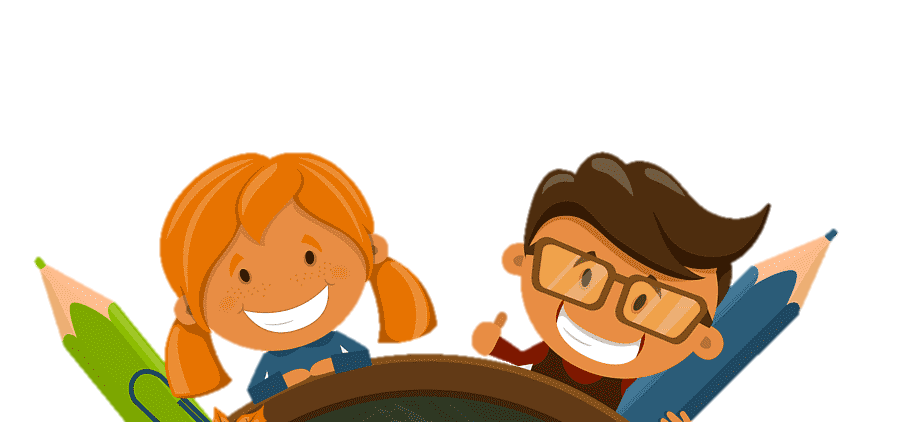 O
I
P
M
E
A
N
T
I
G
I
M
I
M
S
Corresponden a las autoridades educativas locales: prestar los servicios de educación inicial, básica, indígena, especial, normal y demás para la formación de maestros; proponer a la SEP los contenidos regionales que haya que incluir en los planes y programas; ajustar el calendario escolar; revalidar y otorgar equivalencias de estudios en preescolar, primaria, secundaria y normal de acuerdo a los lineamientos de la SEP; otorgar, negar y revocar autorización a los particulares para impartir la educación preescolar, primaria, secundaria y normal
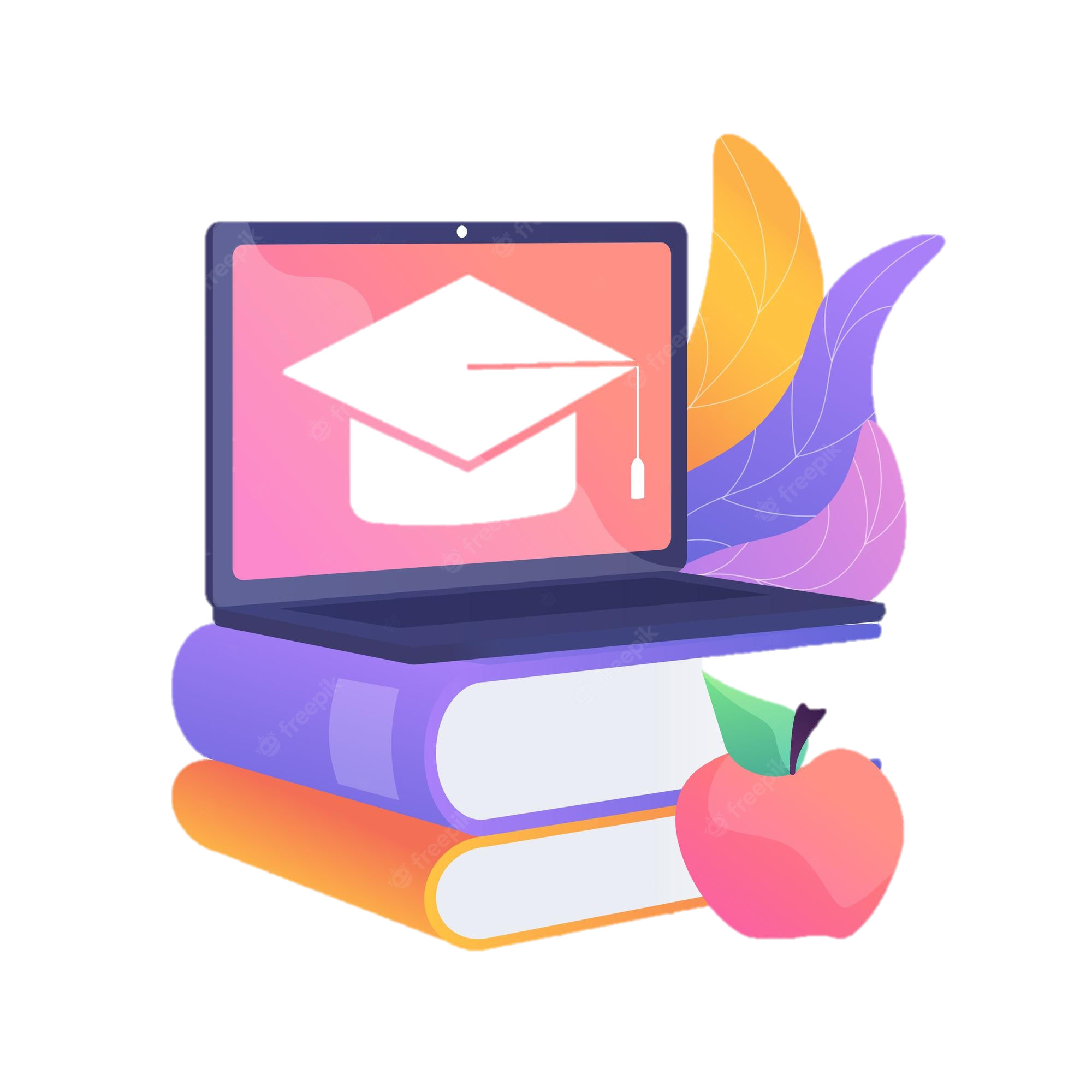 A través del tiempo la educación ha sido y será siempre la salvadora de la humanidad, debido a que gracias a ella, los seres humanos se pueden comunicar y relacionarse entre si de una manera mas racional. También se puede tomar a la educación como una llave que nos abre las puertas hacia el mundo del conocimiento y no se podría llevar acabo satisfactoriamente su la humanidad no trabajara en conjunto o peor aun no existiera el respeto al prójimo. Pero no es así gracias a la educación la humanidad está saliendo adelante, a pesar de los obstáculos que se ponen en el camino. Por ello es importante que seamos participes de una educación distinta, justa, actualizada y significativa para el individuo, de mejora continua para que nuestro país esté en constante progreso.